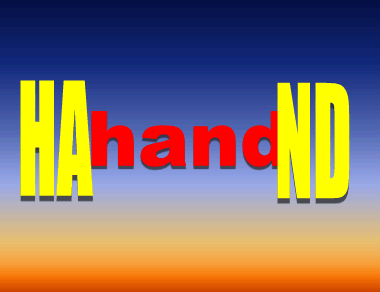 2/4
4/10
3/9
10/20
15/20
3/6
2/10
2/6
12/18
6/10
10/15
20/30
9/12
6/12
3/12
8/24
4/20
3/15
9/9
10/20
5/15
8/20
6/24
8/80
6/9